KULIAH KE 4 KOPERASI DAN KEMITRAAN AGRIBISNISORGANISASI DAN MANAJEMEN KOPERASI
Prof. Dr. Ir. Endang Siti Rahayu, MS
Pengertian Organisasi
Keseimbangan Hubungan Kerja KOPERASI
UNSUR-UNSUR ORGANISASI KOPERASI
STRUKTUR ORGANISASI KOPERASI
Unsur-unsur menurut system organisasi
Aplikasi Unsur-unsur Dalam Koperasi
Next …
STRUKTUR ORGANISASI KOPERASI DPT DILIHAT 2 ASPEK
INTERN ORGANISASI KOPERASI
ORGANISASI KOPERASI YG ADA PD SETIAP TUBUH TINGKAT KOPERASI ITU SENDIRI, BAIK PD TINGKAT PRIMER, MAUPUN SEKUNDER (PUSAT, GABUNGAN & INDUK KOPERASI)
EKSTERN KOPERASI
ORGANISASI DLM HUBUNGAN DNG TINGKAT-TINGKAT KOPERASI YG ADA
STRUKTUR INTERN ORGANISASI KOPERASI
KEANGGOTAAN & KEPENGURUSAN KOPERASI
Next … Dalam UU No 17/2012
MOHON  MASING-MASING MAHASISWA MEMBELI  BUKU UNDANG-UNDANG  17/2012 TENTANG  PERKOPERASIAN
RAPAT ANGGOTA (RAT)/pasal 23 MENETAPKAN :
Next …
TUGAS PENGURUS (PASAL 30)
WEWENANG PENGURUS
MANAJER (PASAL 32)
PENGAWAS
T U G A S
W E W E N A N G
Tingkatan Organisasi Ekstern Koperasi
NEXT …TINGKATAN KOPERASI
DEKOPIN
Tercantum dalam :
KEGIATAN YG DILAKUKAN :
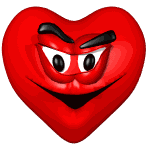 MANAJEMEN                                         KOPERASI
MEKANISME MANAJEMEN KOPERASI
Manajemen = Pengelolaan
Struktur Manajemen Koperasi
R A P A T   A N G G O T A
MANAJEMEN ORGANISASI
PENGURUS
PENGAWAS
M A N A J E R
MANAJEMEN
USAHA
BIDANG
USAHA
BIDANG
SIMPIN
BIDANG
INPUT
BIDANG
TOKO
K
K
K
K
K
K
K
K
A N G G O T A
FUNGSI MANAJEMEN DALAM KOPERASI
RAPAT ANGGOTA
PENGURUS
FUNGSI MANAJEMEN  OLEH PENGURUS
(1) FUNGSI PERENCANAAN
(2) FUNGSI PERSONIFIKASI BADAN HUKUM KOPERASI
PENGURUS
PENGURUS
Next …
(3) FUNGSI KESATUAN PIMPINAN
(4) FUNGSI PENYEDIAAN SUMBERDAYA KOPERASI
(5) FUNGSI PENGAWASAN
Next …
PENGAWAS
M A N A J E R
FUNGSI  MANAJER DLM MANAJEMEN KOPERASI
Next …
terima kasih